DR6
Material Handling of Ceramics
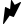 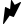 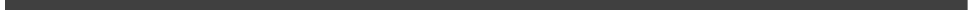 Team 502
 Makada Browne | Erich Noack | Charles Stubbs | Amelia Veith
1
[Speaker Notes: Greet everyone]
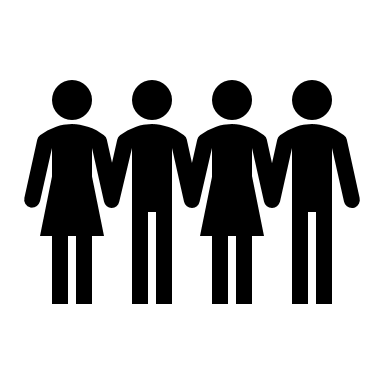 Team Members
Erich Noack
Charles Stubbs
Amelia Veith
Makada Browne
Mechanical Engineer
Industrial Engineer
Mechanical Engineer
Mechanical Engineer
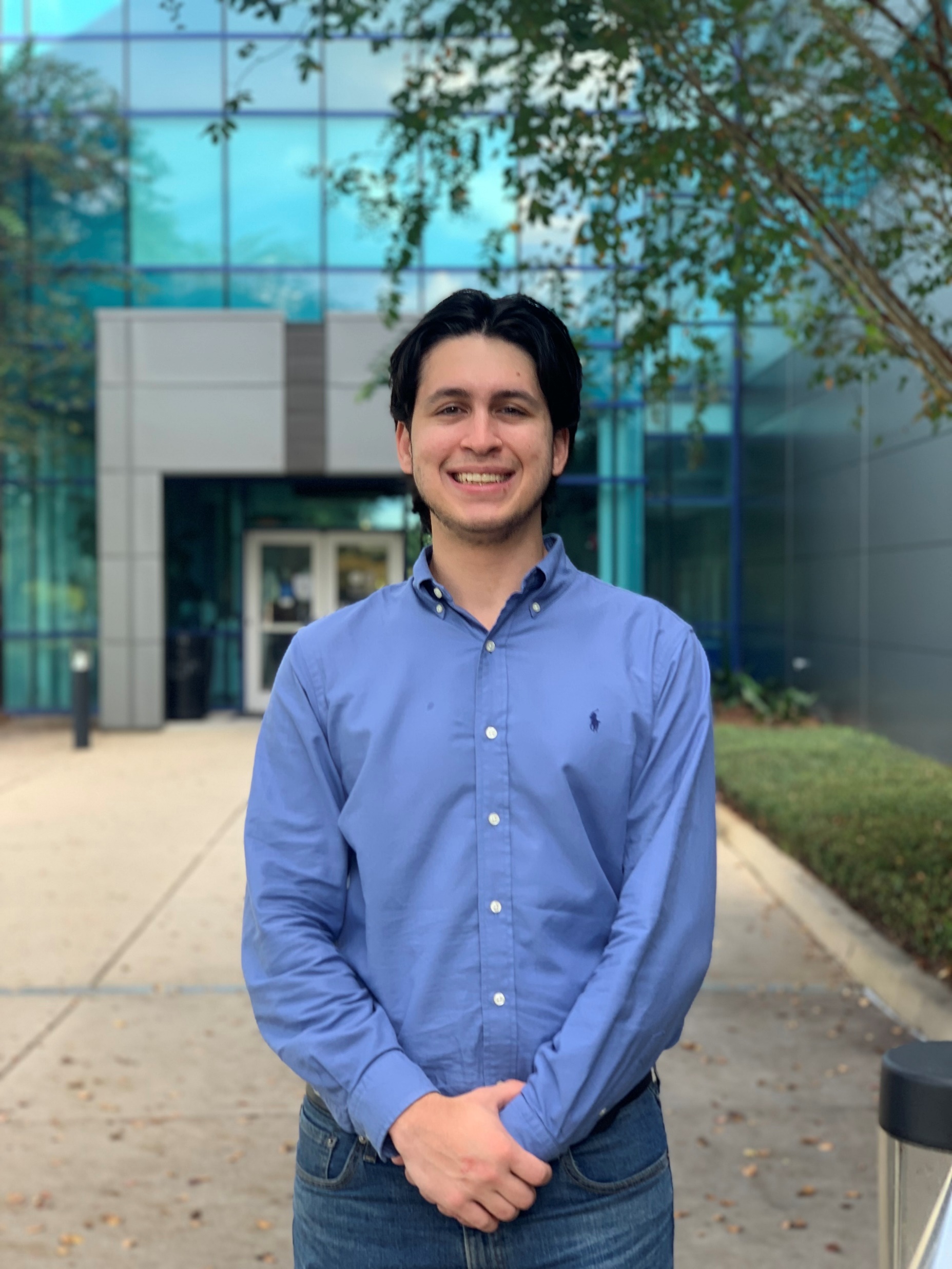 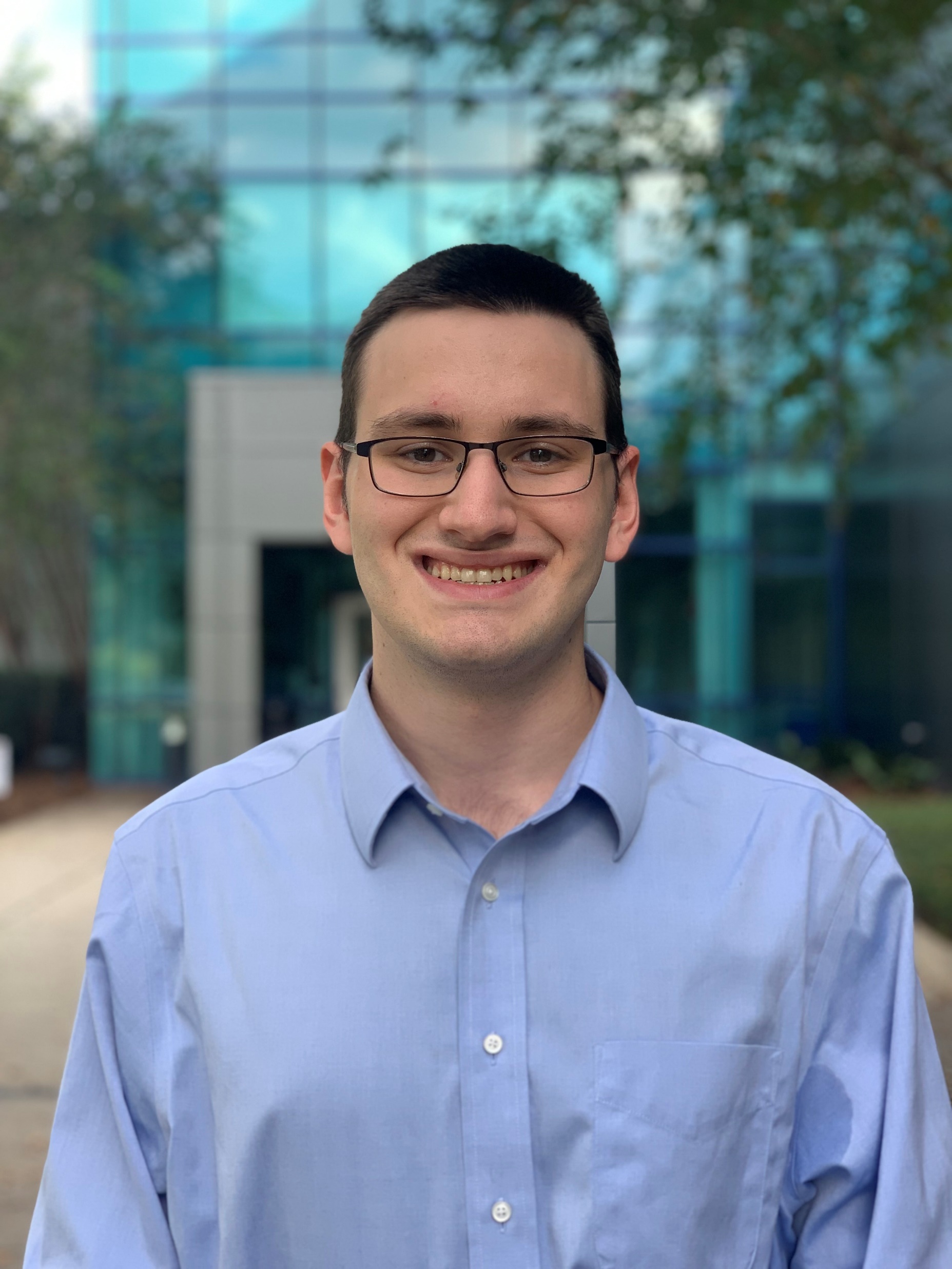 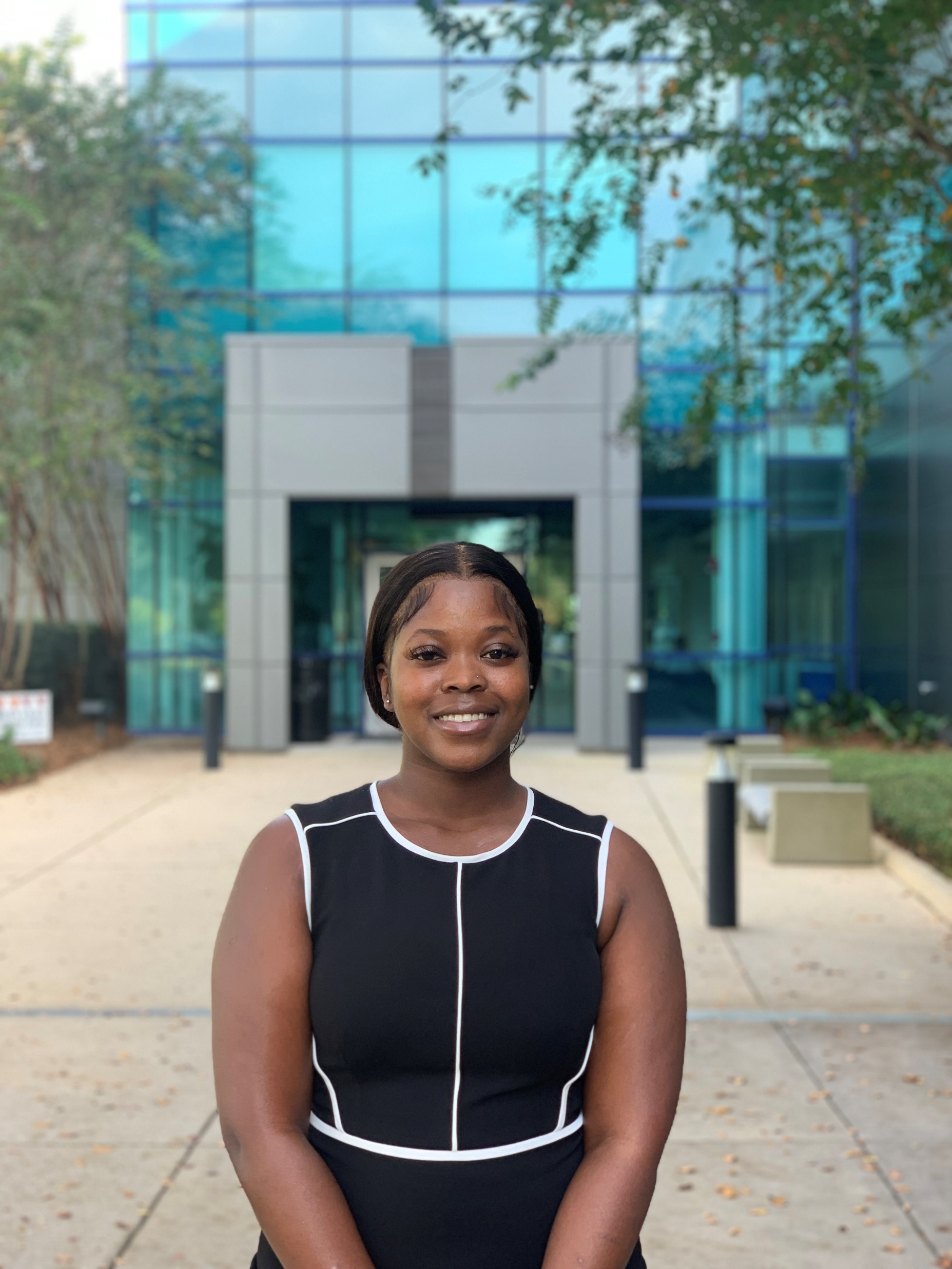 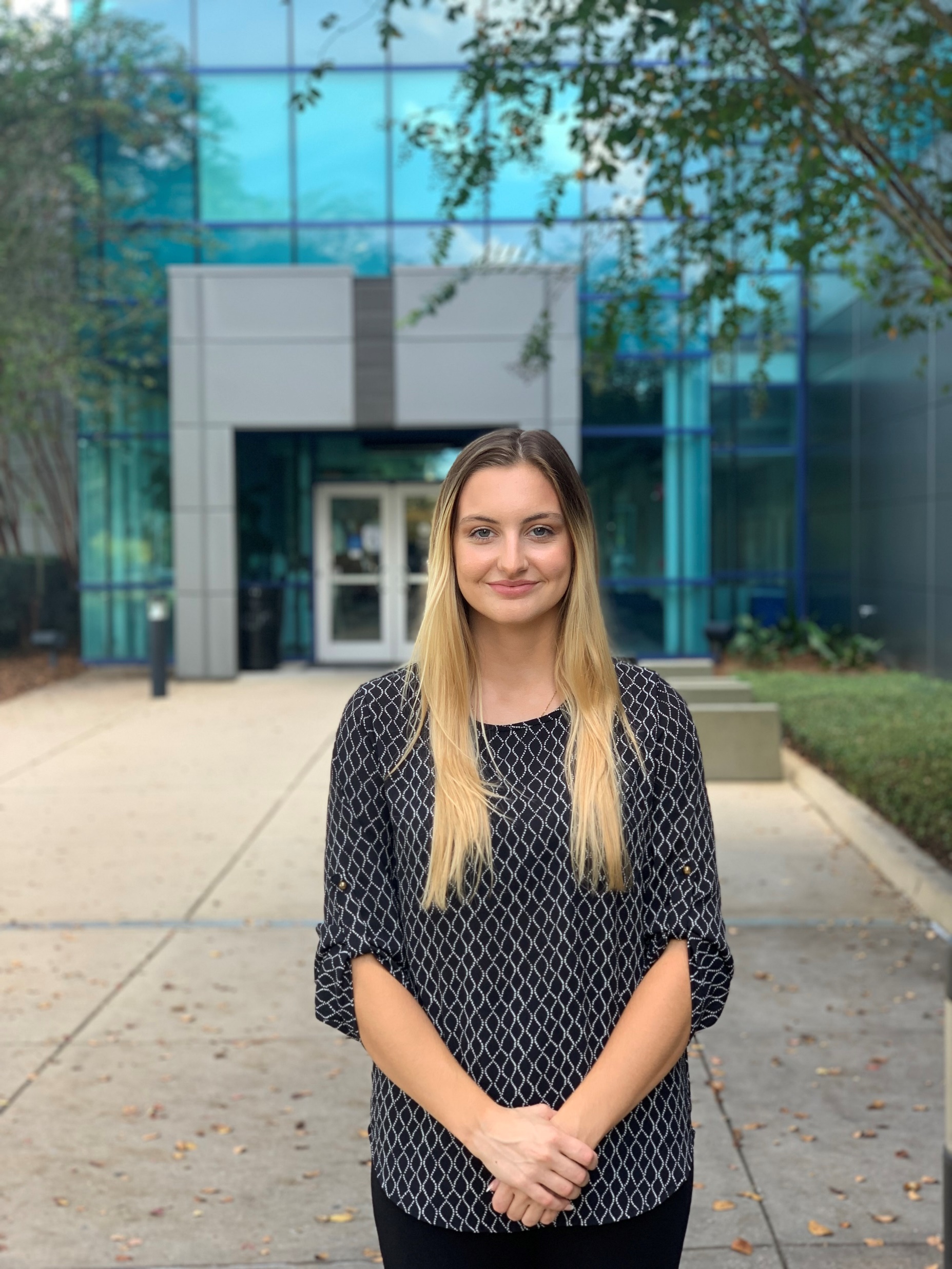 Team 502
Departments of Mechanical Engineering and Industrial Engineering
2
[Speaker Notes: Facilities Engineer – Responsible for planning
Design Engineer – Research and develop ideas for new product
Test Engineer – Responsible for all test planning, conducting and reporting activites
Materials Analysis Engineer– Responsible for material selection and analysis


Industrial Engineering – Makada Browne
Mechanical Engineering – Erich Noack, Charles Stubbs, Amelia Veith]
Sponsor & Advisor
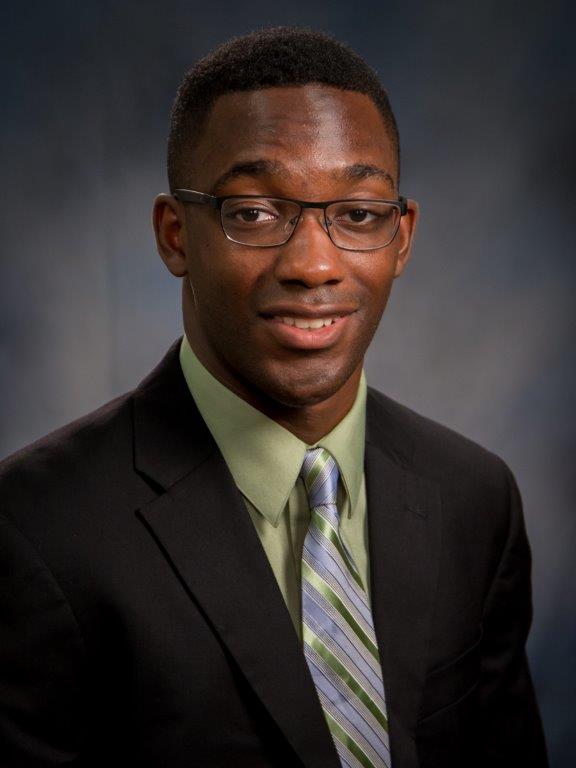 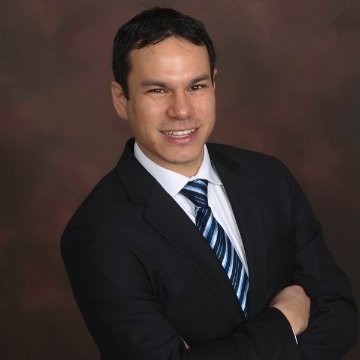 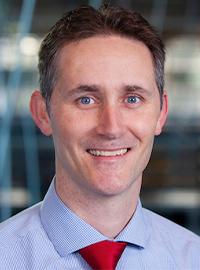 Alexander Richter
Process Engineer at 
Corning Incorporated
Dr. Shayne McConomy
FAMU-FSU 
College of Engineering
Tevin Smith
Process Engineer at 
Corning Incorporated
Departments of Mechanical Engineering and Industrial Engineering
3
[Speaker Notes: We would like to thank Dr. McConomy for organizing this project and getting us in touch with Corning.]
Objective
Propose and develop an alternative solution for successful manipulation of ceramic parts without observed damage
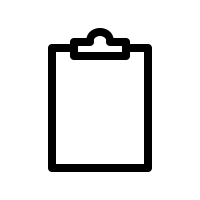 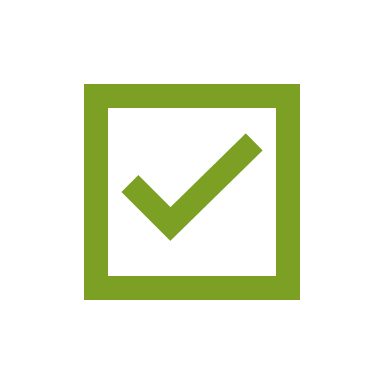 Makada Browne
Departments of Mechanical Engineering and Industrial Engineering
4
Manufacturing Process
Cutting
Extruding
Handling
Mixing
Finishing
Firing
Makada Browne
Departments of Mechanical Engineering and Industrial Engineering
5
[Speaker Notes: This is the manufacturing process for Corning’s ceramic filters]
Ceramic Filters
7.5 - 15 in.
After the firing process and before the finishing process
Brittle, low impact strength and very thin cell walls 
Samples vary in weight and size, dimensions are proportional
4 - 17 in.
Makada Browne
Departments of Mechanical Engineering and Industrial Engineering
6
Key Goals
Lean Manufacturing System
Eliminate Part Damage
Test with Part Samples
Pick and Place Capability
Makada Browne
Departments of Mechanical Engineering and Industrial Engineering
7
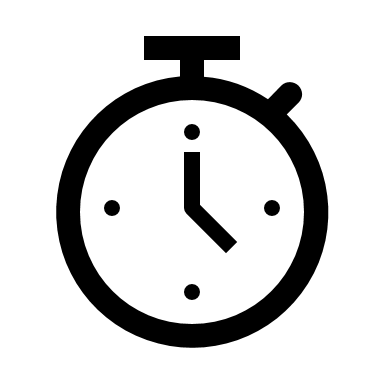 [Speaker Notes: Eliminate Part Damage
Implementable in Manufacturing – ideally we would like to create a system that weaves seamlessly into a current manufacturing process
Lean Manufacturing System – In addition to creating something that is implementable in manufacturing we also want our system to demonstrate a lean manufacturing system, meaning it aims to reduce times within the production system 
Our final key goal is to test our design with the part samples provided by corning]
Concept Selection
Vacuum Suction Grippers
Parallel Sensing Grippers
Three Point Gripper
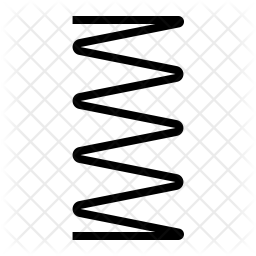 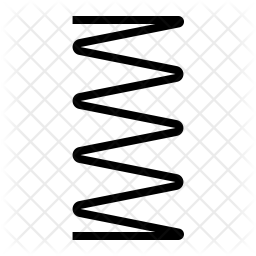 ​
​
1st
2nd
3rd
Makada Browne
Departments of Mechanical Engineering and Industrial Engineering
8
[Speaker Notes: After going through concept selection using tools such as the pugh chart, analytical hierarchy process, and house of quality, we arrived at a ranking of our top three concepts; first being the three point sensing gripper, then the parallel sensing gripper, and third the vacuum suction grippers. We decided to move forward with our three point sensing concept and go into 3D modeling]
Final Design
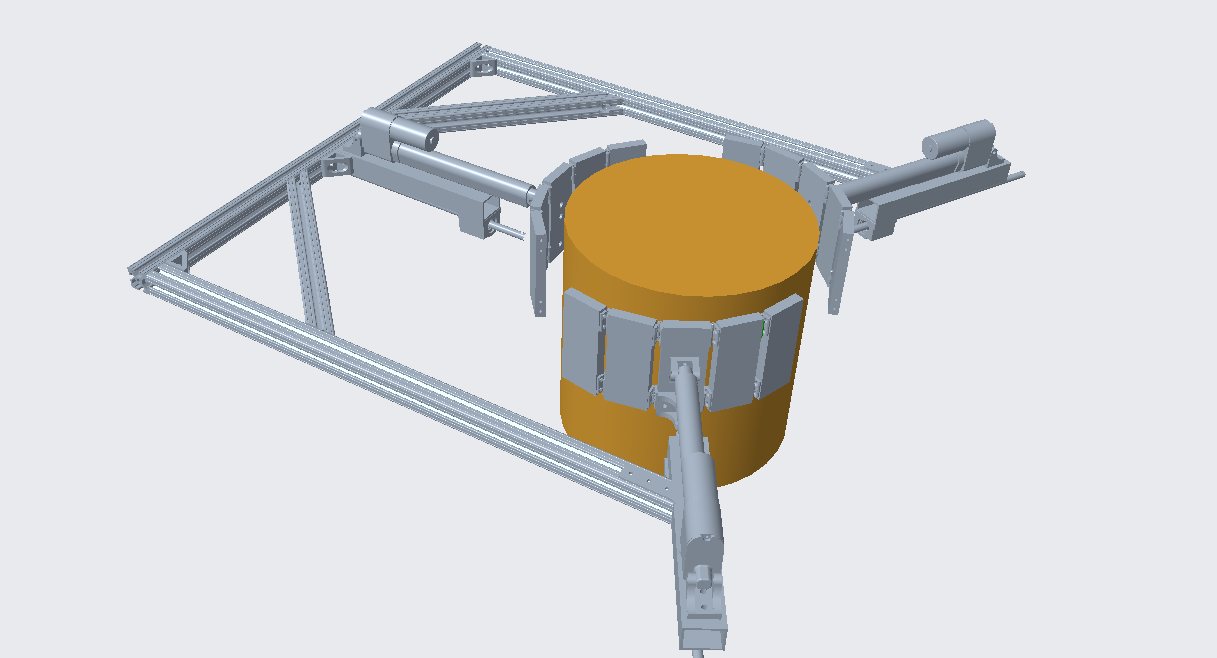 Erich Noack
Departments of Mechanical Engineering and Industrial Engineering
9
Final Design - Functional Diagram
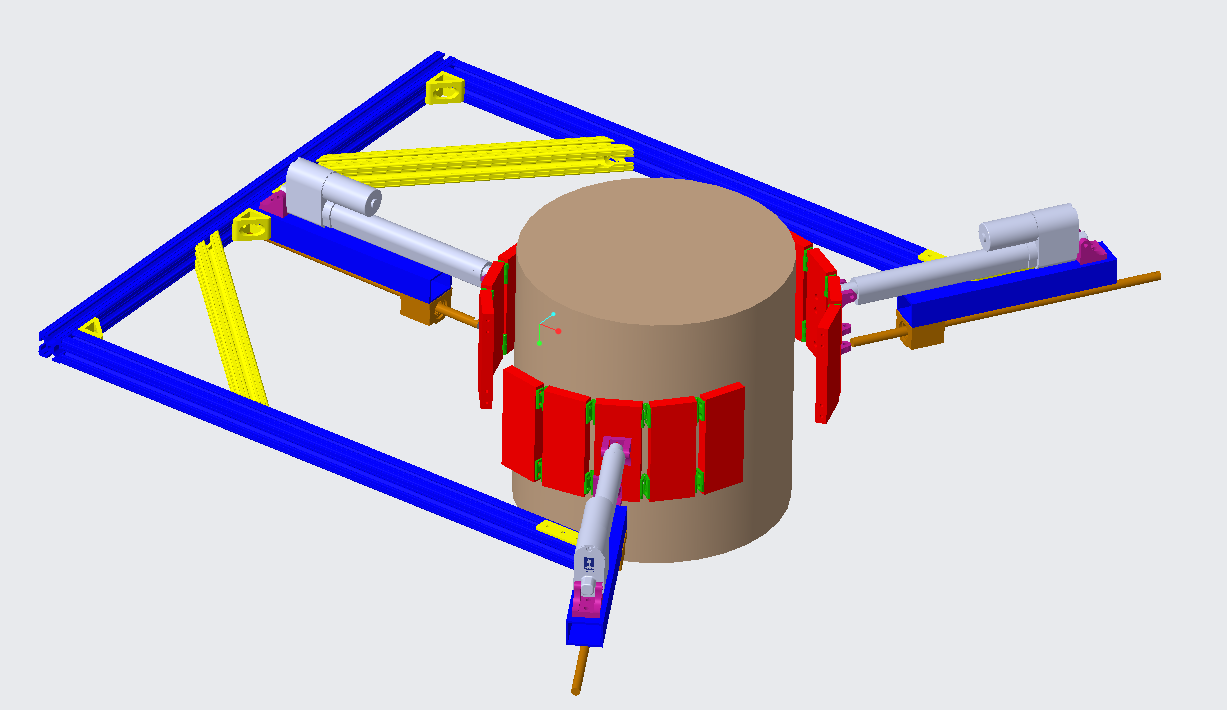 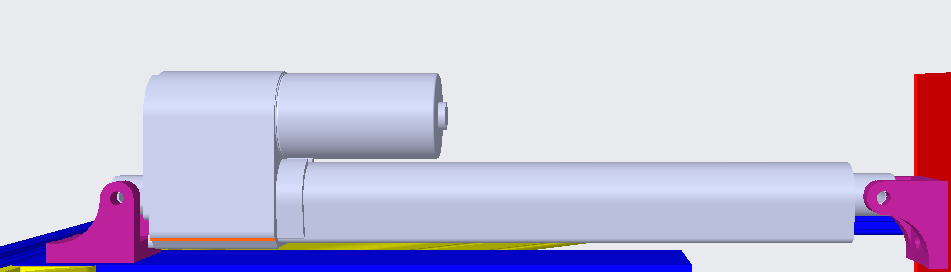 Linear actuators were added to improve power transmission and control.
Erich Noack
Departments of Mechanical Engineering and Industrial Engineering
10
Final Design - Functional Diagram
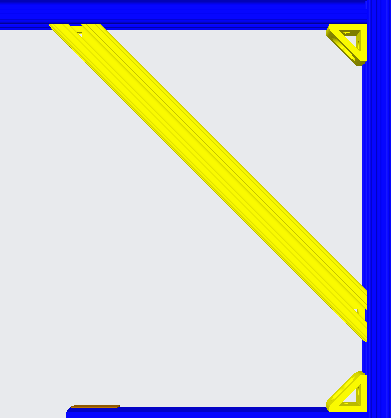 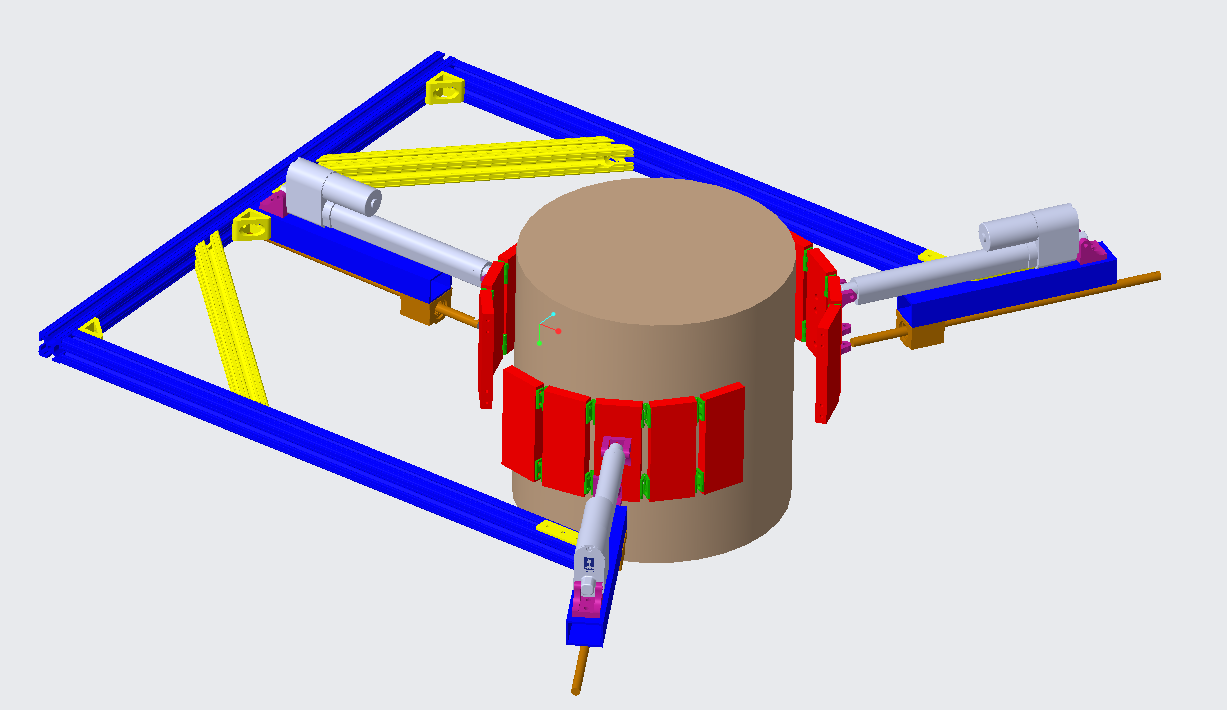 Diagonal supporting members and gussets were added to support the right angle of the chassis
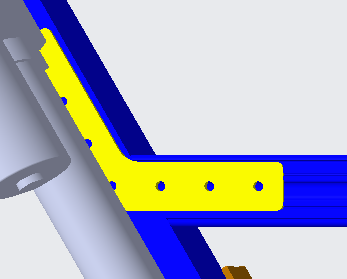 Brackets were added for support of 120-degree angle for the linear actuator mounting bars.
Erich Noack
Departments of Mechanical Engineering and Industrial Engineering
11
Final Design - Functional Diagram
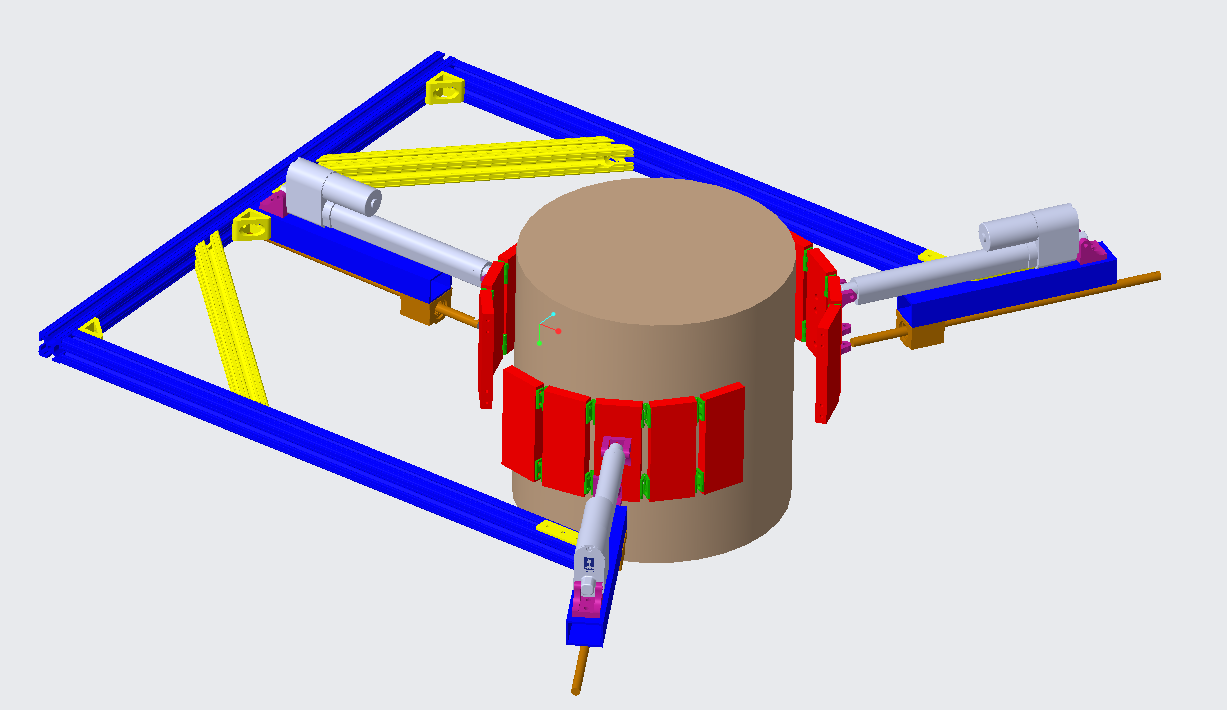 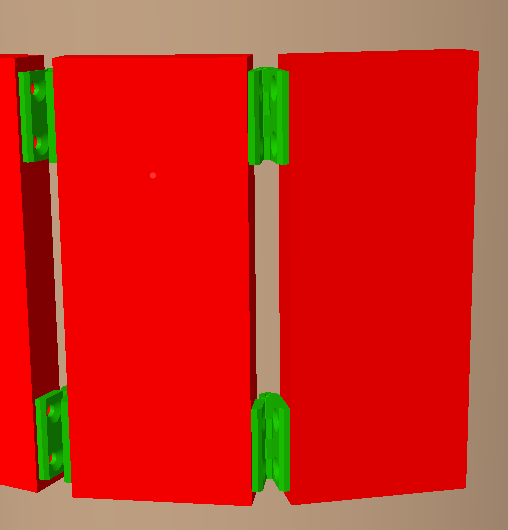 Hinged flaps were added to accommodate various diameters of ceramics and increase surface contact area.
Erich Noack
Departments of Mechanical Engineering and Industrial Engineering
12
Final Design - Functional Diagram
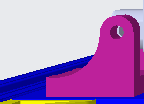 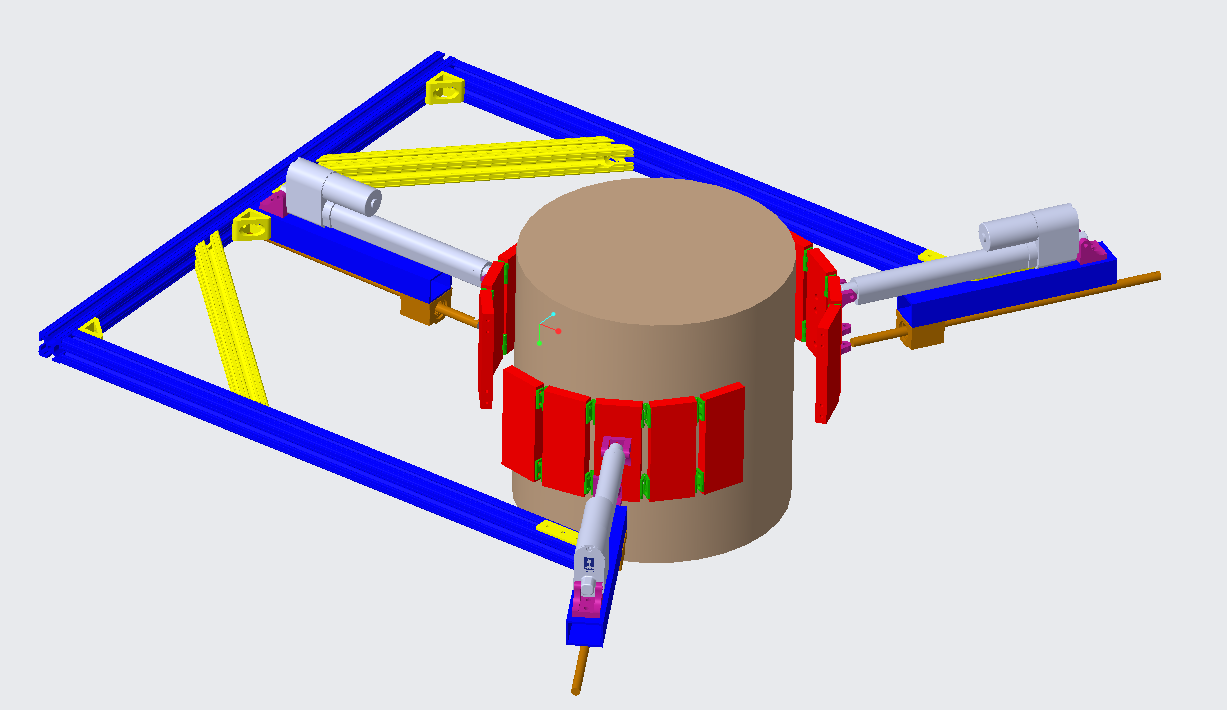 Hardware was needed to secure the linear actuators to the mounting bars, and for alignment and support.
Erich Noack
Departments of Mechanical Engineering and Industrial Engineering
13
Design Iterations
Vertical Chassis Design
DC Motor
Curved Grippers
Hinged Flaps
Sideways Chassis Design
Linear Actuator
Amelia Veith
Departments of Mechanical Engineering and Industrial Engineering
14
[Speaker Notes: Considering the potential flaws from looking at the prototype, we started to make some morefocused design changes. Some of the changes for the design began with considering how to improve the implementation. We chose to reorient the chassis over the length of the part to improve the approach and reduce the moment created for horizontal cases. We also chose to transition to a mechanism with linear actuators to accomplish that concentric motion from before. These will be capable of supporting higher loads statically and dynamically at the cost of movement time. Our next iteration of design also includes multiple pads for each of the gripper that will try to approach the geometry of the surface of the part. This is very important for force distribution. Matching the contour as much as possible will be an important thing to work on for the final design. There will also be compression springs that will be attached to collars on the grippers’ linear rails. These spring linkages will have adjustable links for different size cylinders and the benefit to the design will be the ability to change the stiffness wrt the compliance desired for the grippers.]
System Flow
When in range, gripper begins closing in
Once gripper touches the ceramic, force sensors begin providing feedback
Turned on, proximity sensor begins reading range
Off/ Idle
Gripper disengages, leaving undamaged substrate at new location
Test fixture is used to move the substrate along with chassis
Desired force is reached, grippers stop closing in
Amelia Veith
Departments of Mechanical Engineering and Industrial Engineering
15
[Speaker Notes: Considering the potential flaws from looking at the prototype, we started to make some morefocused design changes. Some of the changes for the design began with considering how to improve the implementation. We chose to reorient the chassis over the length of the part to improve the approach and reduce the moment created for horizontal cases. We also chose to transition to a mechanism with linear actuators to accomplish that concentric motion from before. These will be capable of supporting higher loads statically and dynamically at the cost of movement time. Our next iteration of design also includes multiple pads for each of the gripper that will try to approach the geometry of the surface of the part. This is very important for force distribution. Matching the contour as much as possible will be an important thing to work on for the final design. There will also be compression springs that will be attached to collars on the grippers’ linear rails. These spring linkages will have adjustable links for different size cylinders and the benefit to the design will be the ability to change the stiffness wrt the compliance desired for the grippers.]
Material Selection
PORON Microcellular Urethane
Fabric-Faced Wear-Resistant
Polyurethane Foam
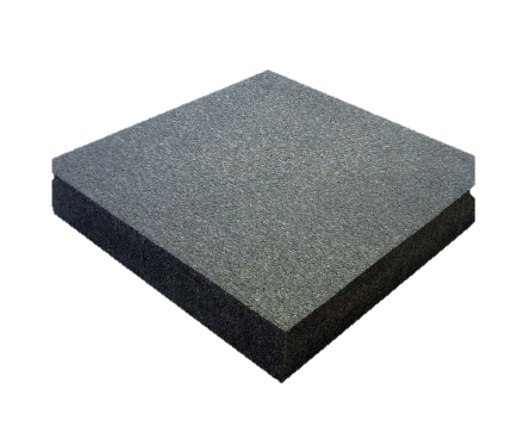 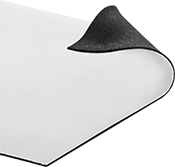 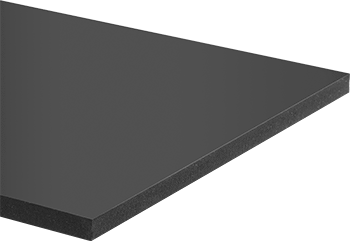 Amelia Veith
Departments of Mechanical Engineering and Industrial Engineering
16
Material Selection
PORON Microcellular Urethane
Fabric-Faced Wear-Resistant
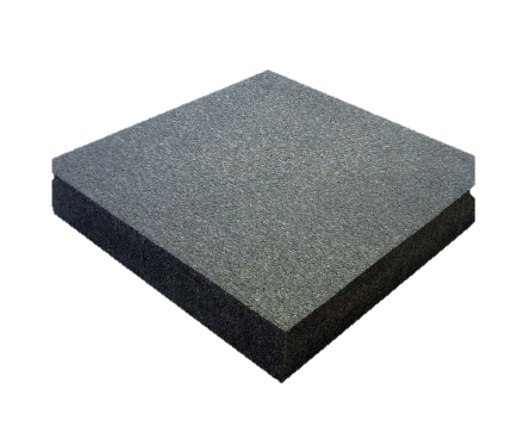 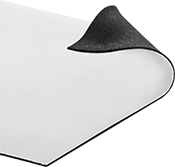 Amelia Veith
Departments of Mechanical Engineering and Industrial Engineering
17
Industrial Operations
Cycle time
Finances
Less than or equal to 30 seconds per filter
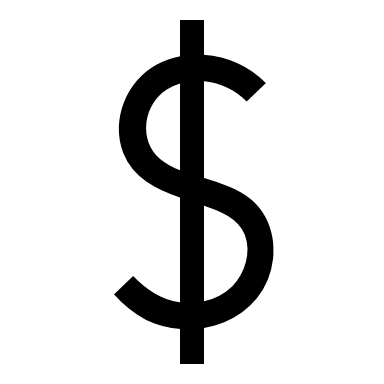 Increase in Overhead cost
Facility Layout
Quality
Optimize on current layout
Decrease in scrap rate
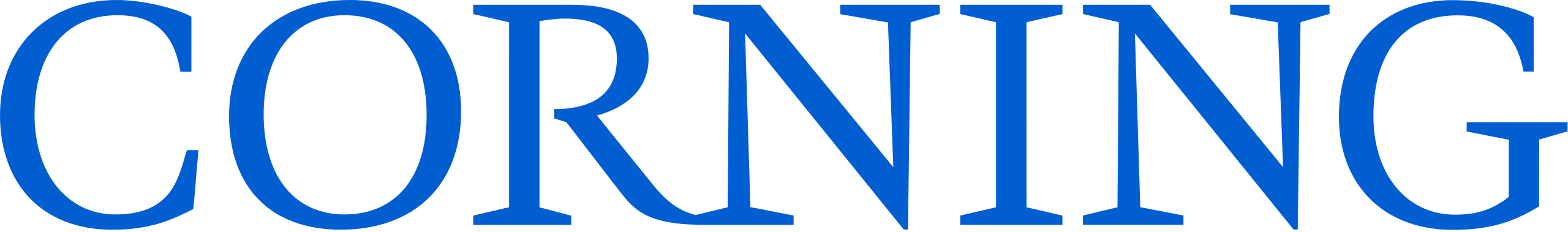 Makada Browne
Departments of Mechanical Engineering and Industrial Engineering
18
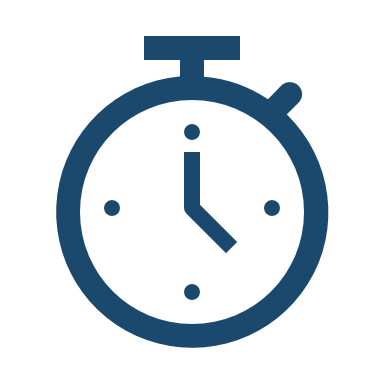 Targets and Metrics
Part Orientation
Engagement Time
Part Displacement
Part 
Slippage
Support Part Load
Regulate Pressure
90°
1 sec
Force
0.5 in
18 in
18 in
Pressure
Charles Stubbs
Departments of Mechanical Engineering and Industrial Engineering
19
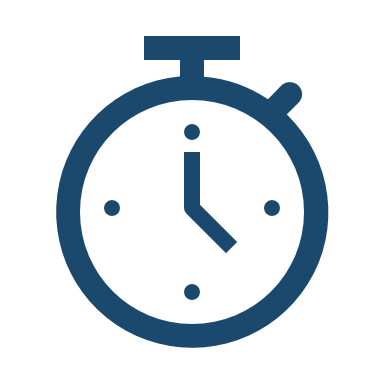 [Speaker Notes: Combining these key goals with the customer needs, we created targets and metrics to measure the success of our design. The first one is part displacement meaning we want to be able to move the part 18 inches horizontally and vertically. Our next metric is the device should be able to carry the payload of a target of up to 40 pounds. While being able to withstand the load is important, it is equally as important that we regulate the pressure exerted on the part as the gripper closes in so we don’t create damage during engagement. Additionally, we created a target for part misalignment, which we want to be 0 mili-inches to prevent slippage. Furthermore, since our parts could be horizontal or vertical we needed to accommodate for both orientations, leading us to create a target of 90 degrees. Although this is a range, the expected orientation will be known for the actual implementation. Our last target ties to our key goal of a lean manufacturing system as we want our engagement time to be 1 second or less.]
Test Operation – Phase 1
Regulate Pressure
Engagement Time
Targets Evaluated
1 sec
Pressure
Charles Stubbs
Departments of Mechanical Engineering and Industrial Engineering
20
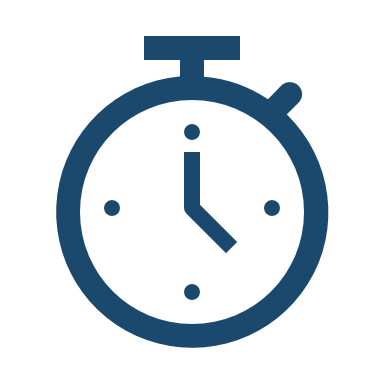 [Speaker Notes: Combining these key goals with the customer needs, we created targets and metrics to measure the success of our design. The first one is part displacement meaning we want to be able to move the part 18 inches horizontally and vertically. Our next metric is the device should be able to carry the payload of a target of up to 40 pounds. While being able to withstand the load is important, it is equally as important that we regulate the pressure exerted on the part as the gripper closes in so we don’t create damage during engagement. Additionally, we created a target for part misalignment, which we want to be 0 mili-inches to prevent slippage. Furthermore, since our parts could be horizontal or vertical we needed to accommodate for both orientations, leading us to create a target of 90 degrees. Although this is a range, the expected orientation will be known for the actual implementation. Our last target ties to our key goal of a lean manufacturing system as we want our engagement time to be 1 second or less.]
Test Operation – Phase 2
Support Part Load
Part Displacement
Targets Evaluated
18 in
Force
18 in
Charles Stubbs
Departments of Mechanical Engineering and Industrial Engineering
21
[Speaker Notes: Combining these key goals with the customer needs, we created targets and metrics to measure the success of our design. The first one is part displacement meaning we want to be able to move the part 18 inches horizontally and vertically. Our next metric is the device should be able to carry the payload of a target of up to 40 pounds. While being able to withstand the load is important, it is equally as important that we regulate the pressure exerted on the part as the gripper closes in so we don’t create damage during engagement. Additionally, we created a target for part misalignment, which we want to be 0 mili-inches to prevent slippage. Furthermore, since our parts could be horizontal or vertical we needed to accommodate for both orientations, leading us to create a target of 90 degrees. Although this is a range, the expected orientation will be known for the actual implementation. Our last target ties to our key goal of a lean manufacturing system as we want our engagement time to be 1 second or less.]
Test Operation – Phase 3
Part 
Slippage
Targets Evaluated
Engagement Time
0.5 in
1 sec
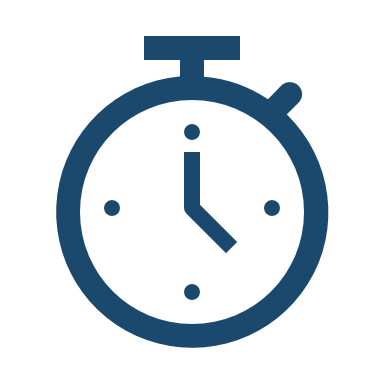 Charles Stubbs
Departments of Mechanical Engineering and Industrial Engineering
22
[Speaker Notes: Combining these key goals with the customer needs, we created targets and metrics to measure the success of our design. The first one is part displacement meaning we want to be able to move the part 18 inches horizontally and vertically. Our next metric is the device should be able to carry the payload of a target of up to 40 pounds. While being able to withstand the load is important, it is equally as important that we regulate the pressure exerted on the part as the gripper closes in so we don’t create damage during engagement. Additionally, we created a target for part misalignment, which we want to be 0 mili-inches to prevent slippage. Furthermore, since our parts could be horizontal or vertical we needed to accommodate for both orientations, leading us to create a target of 90 degrees. Although this is a range, the expected orientation will be known for the actual implementation. Our last target ties to our key goal of a lean manufacturing system as we want our engagement time to be 1 second or less.]
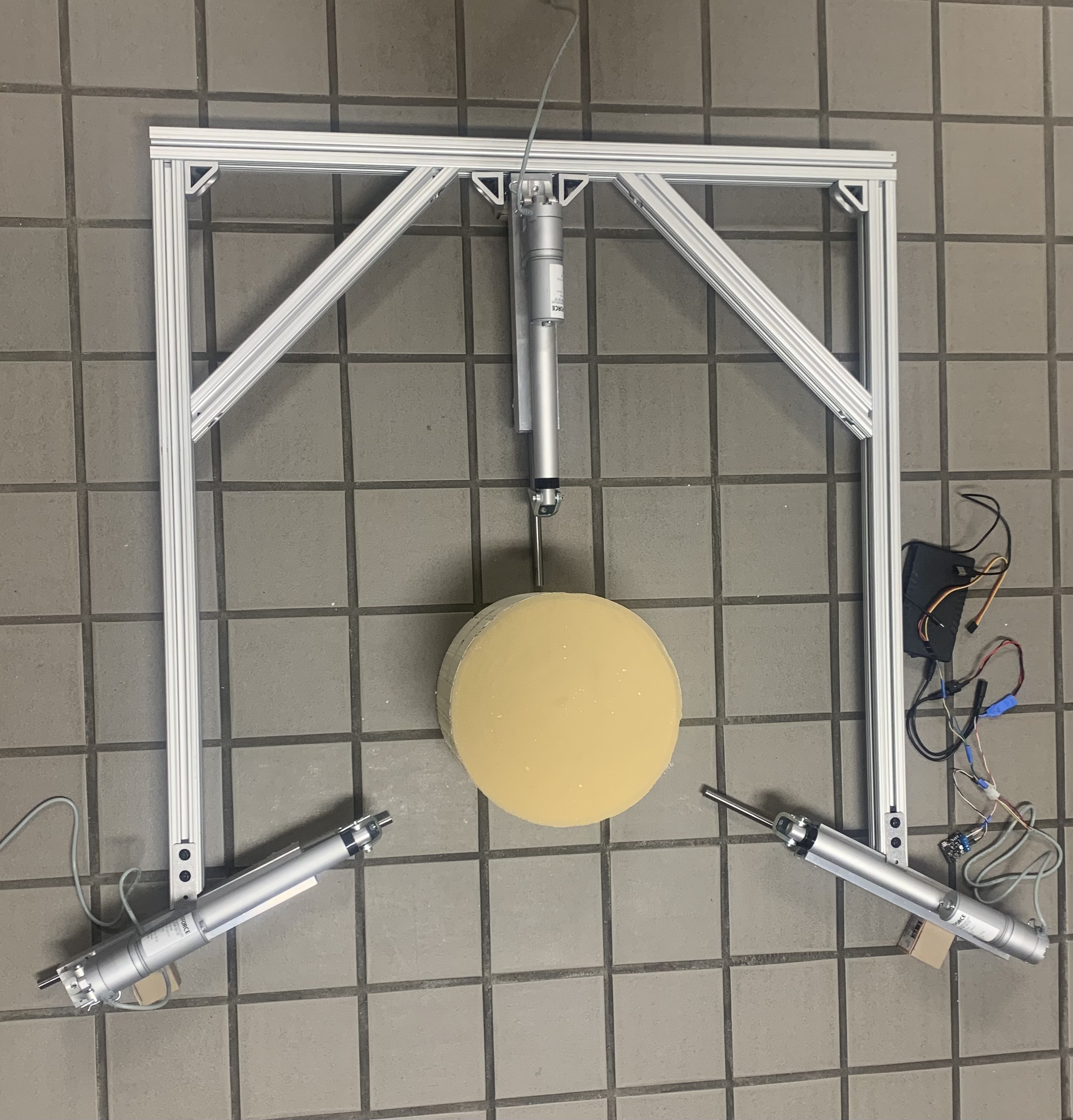 Current State
Fabrication of flaps and foam padding

Force sensor calibration

Proximity sensor housing

Hardware/electronic housing

Controller gains tuning
Charles Stubbs
Departments of Mechanical Engineering and Industrial Engineering
23
Lessons Learned
Better communication
Order parts quicker
Team member responsibility
Time management
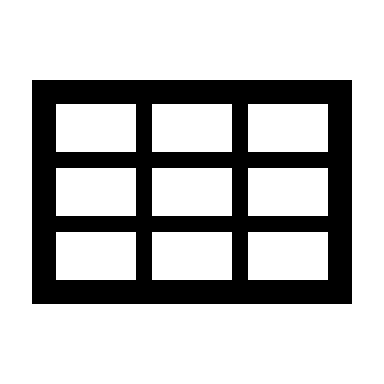 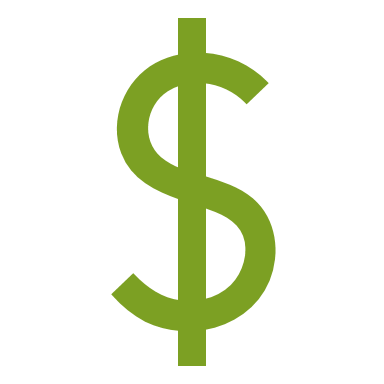 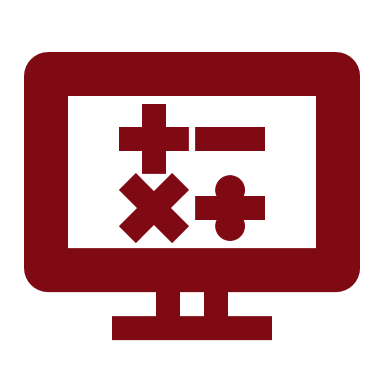 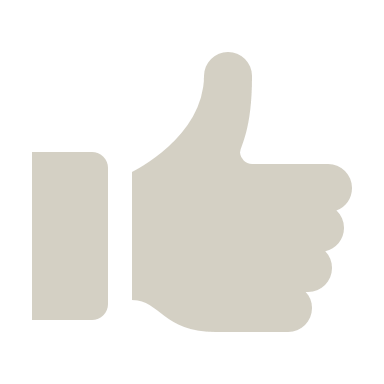 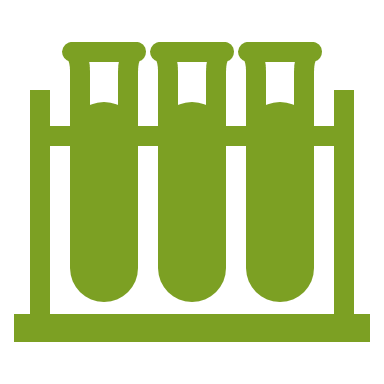 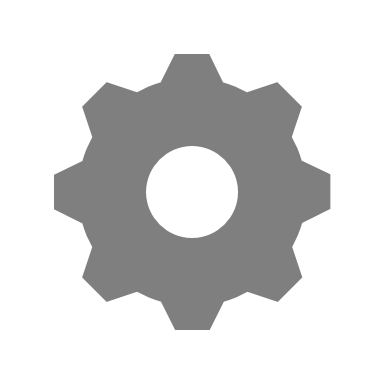 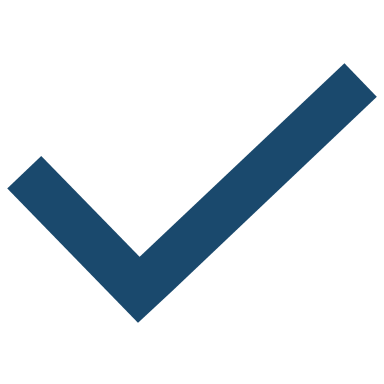 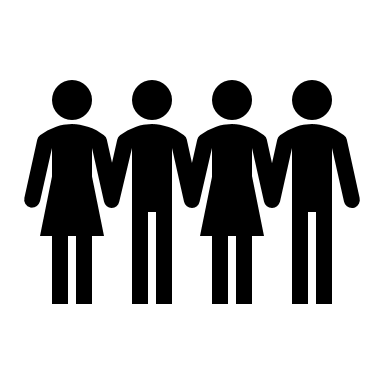 Amelia Veith
Departments of Mechanical Engineering and Industrial Engineering
24
Thank You
Makada Browne
Erich Noack
Charles Stubbs
Amelia Veith
afv17@my.fsu.edu
msb16f@my.fsu.edu
ean18f@my.fsu.edu
ces17f@my.fsu.edu
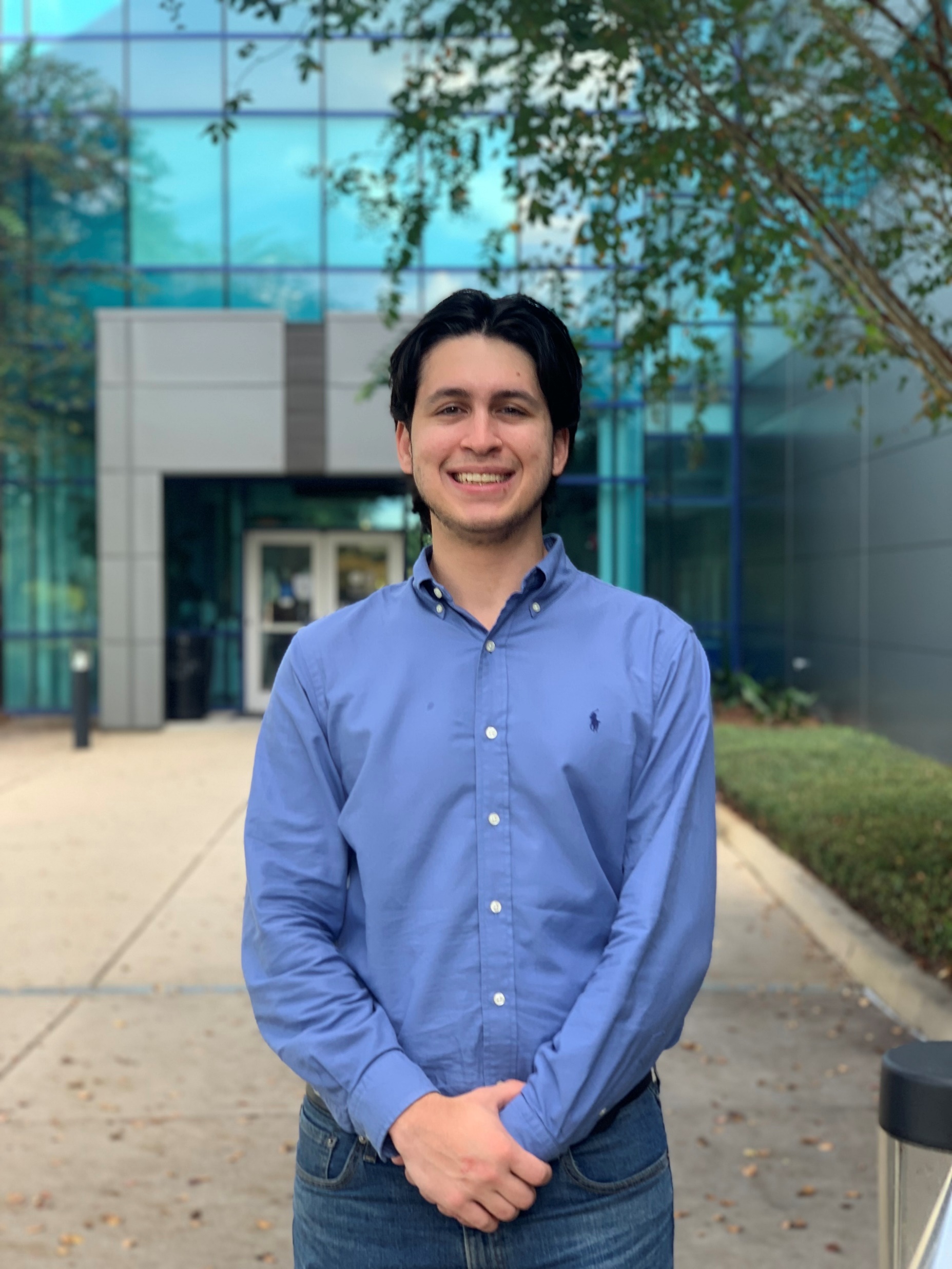 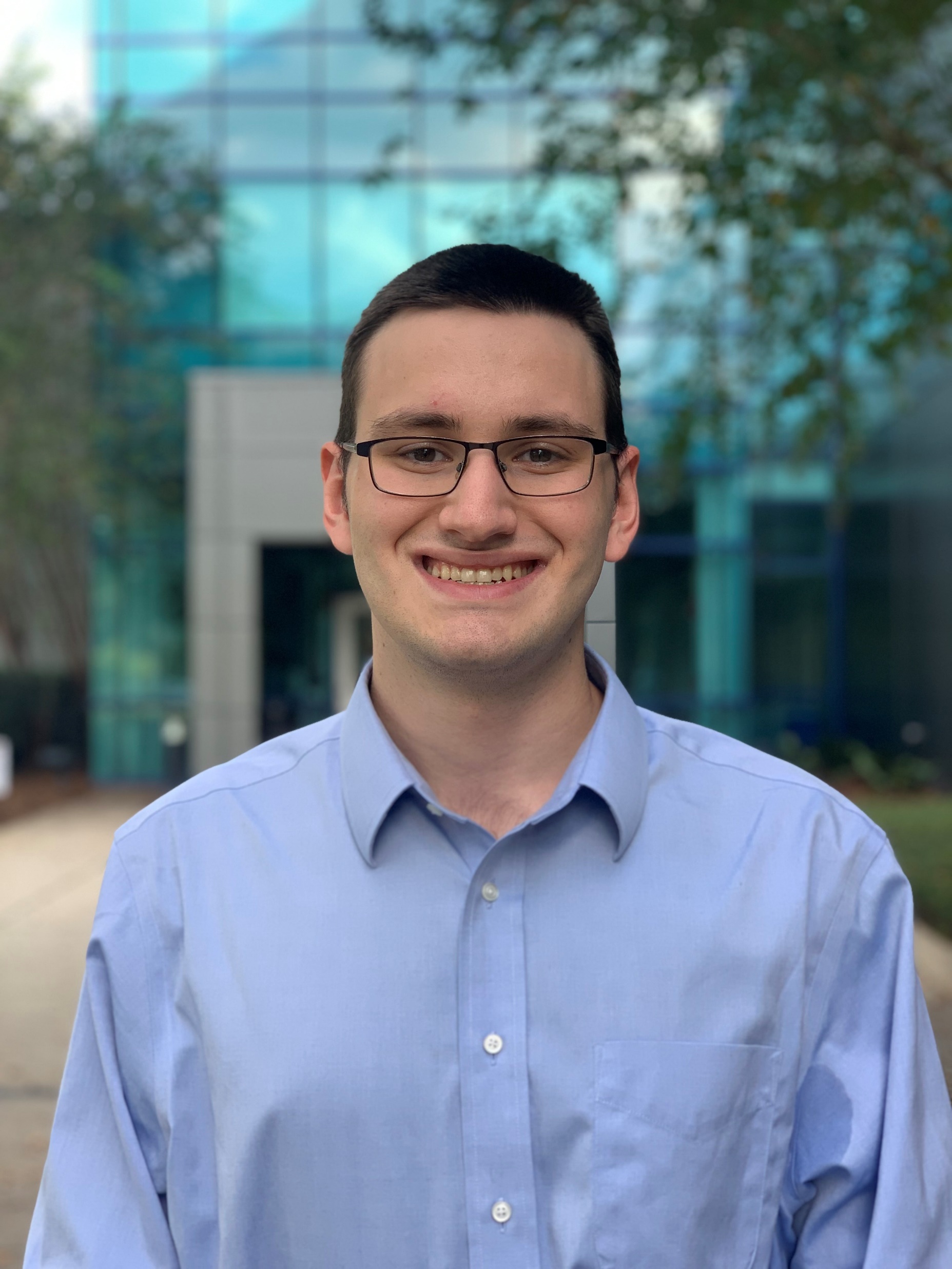 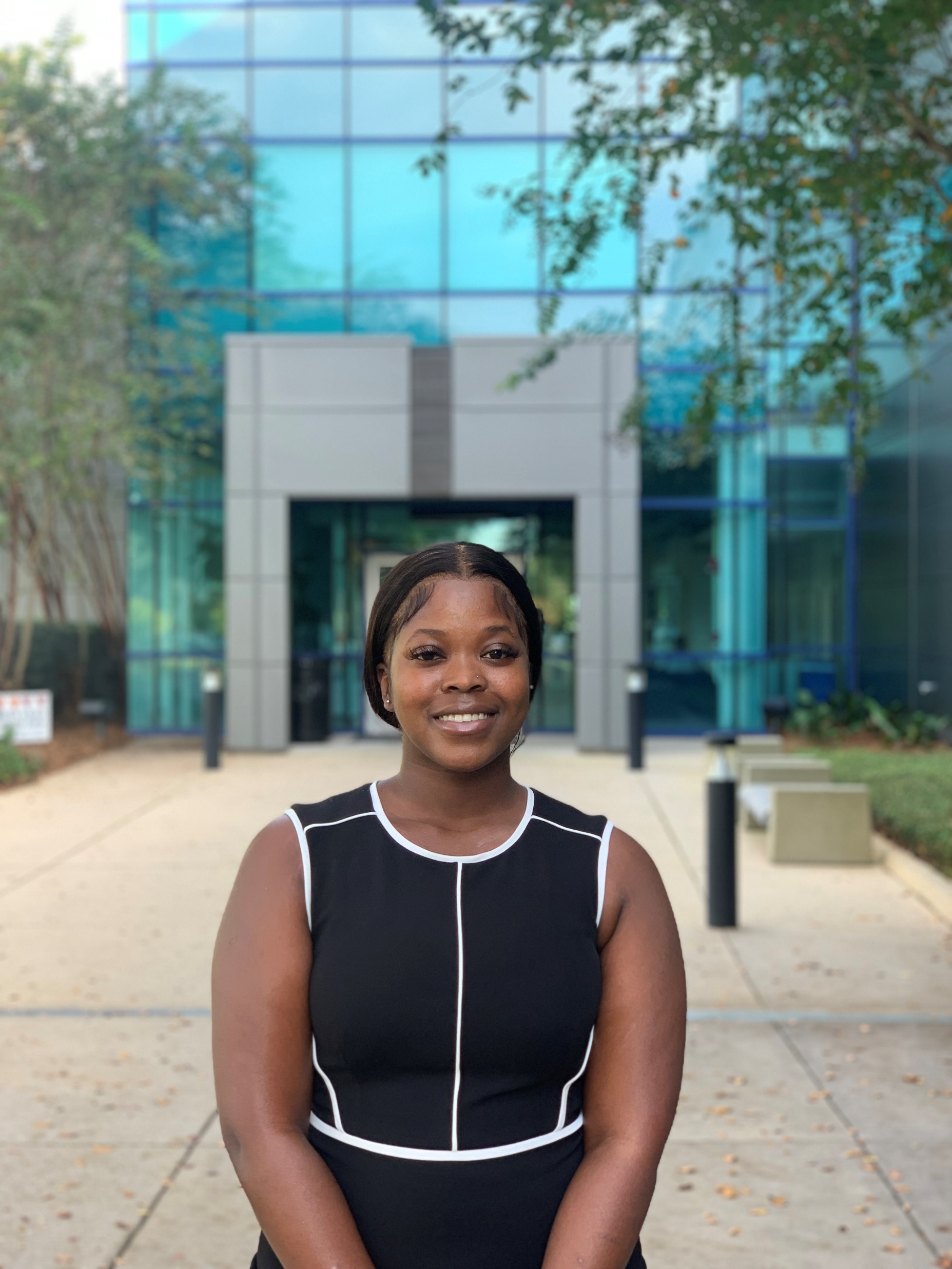 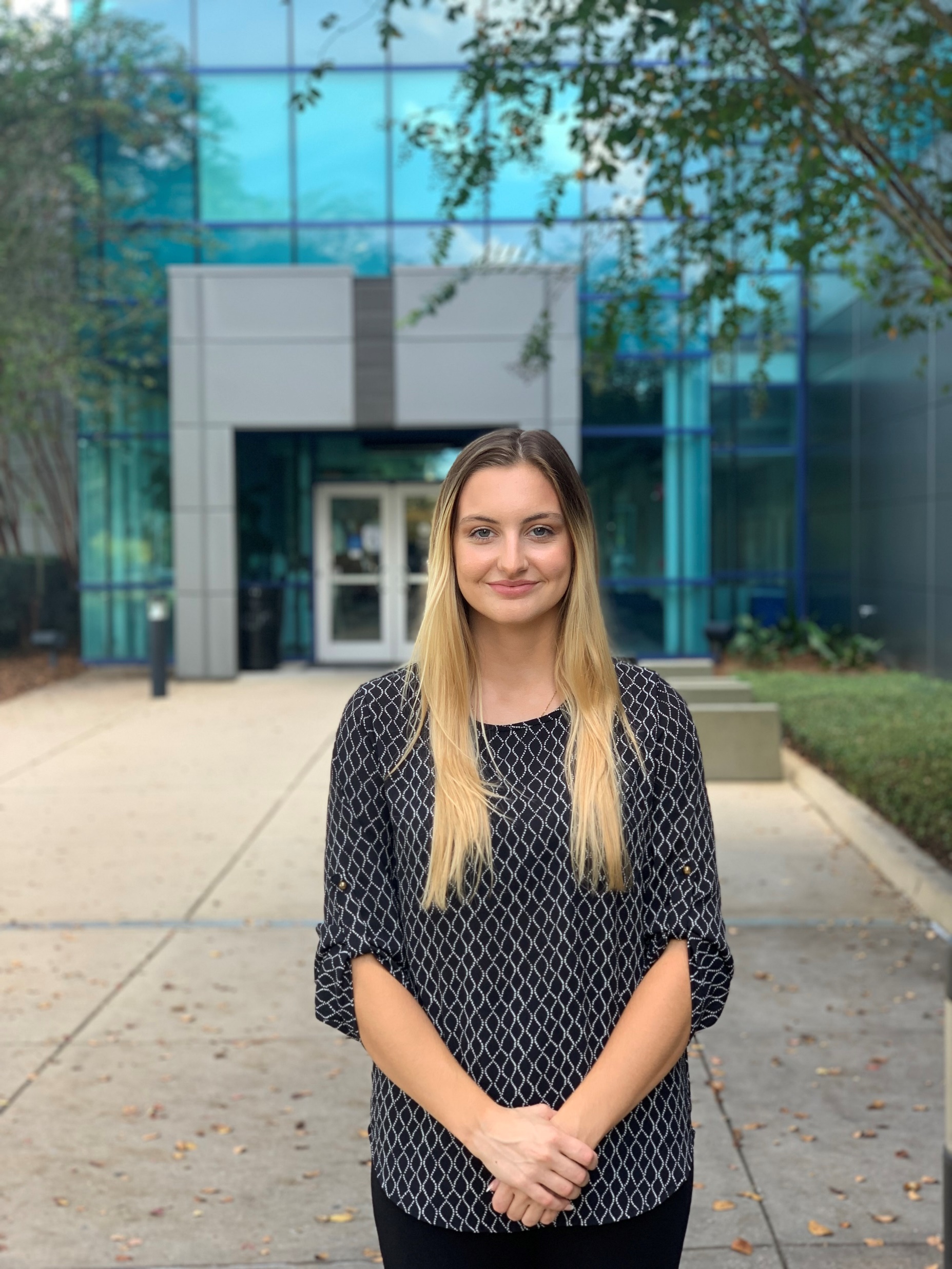 Departments of Mechanical Engineering and Industrial Engineering
25